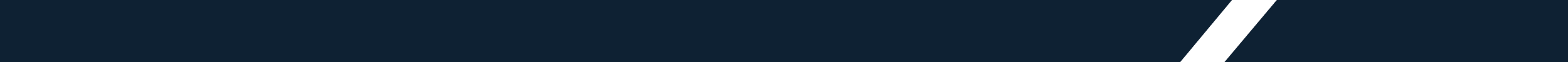 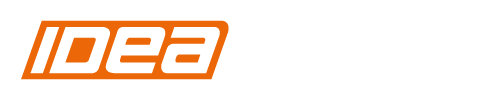 Posuzování předpjatých příčníků a zhlaví pilířů
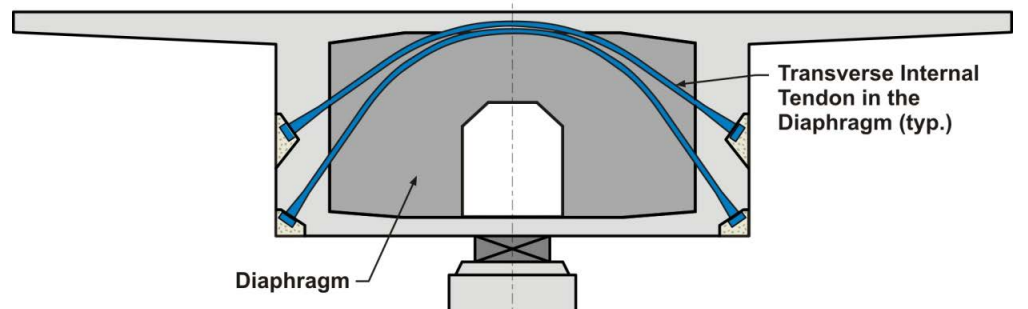 27. Sympozium MOSTY 2022
Autoři článku
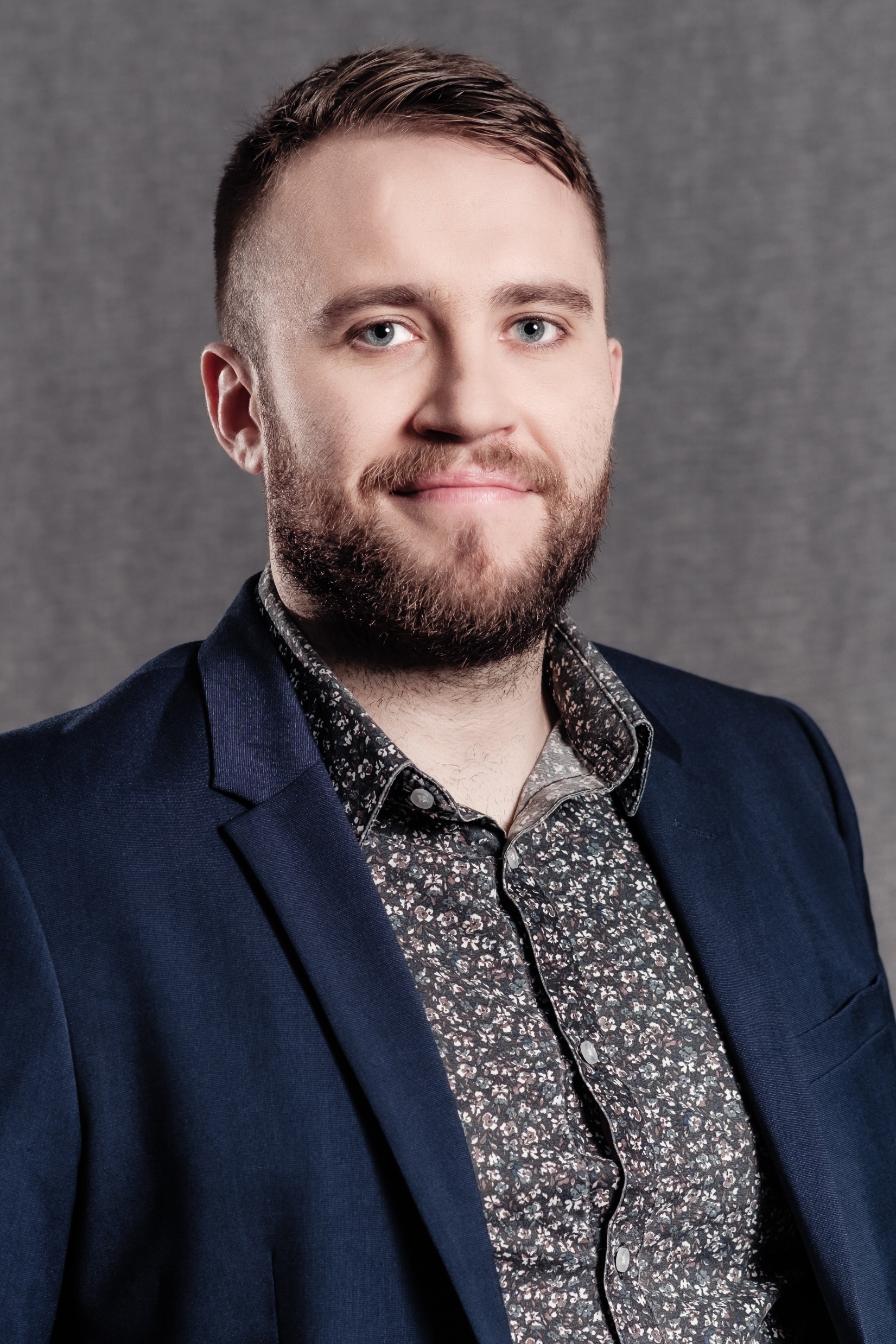 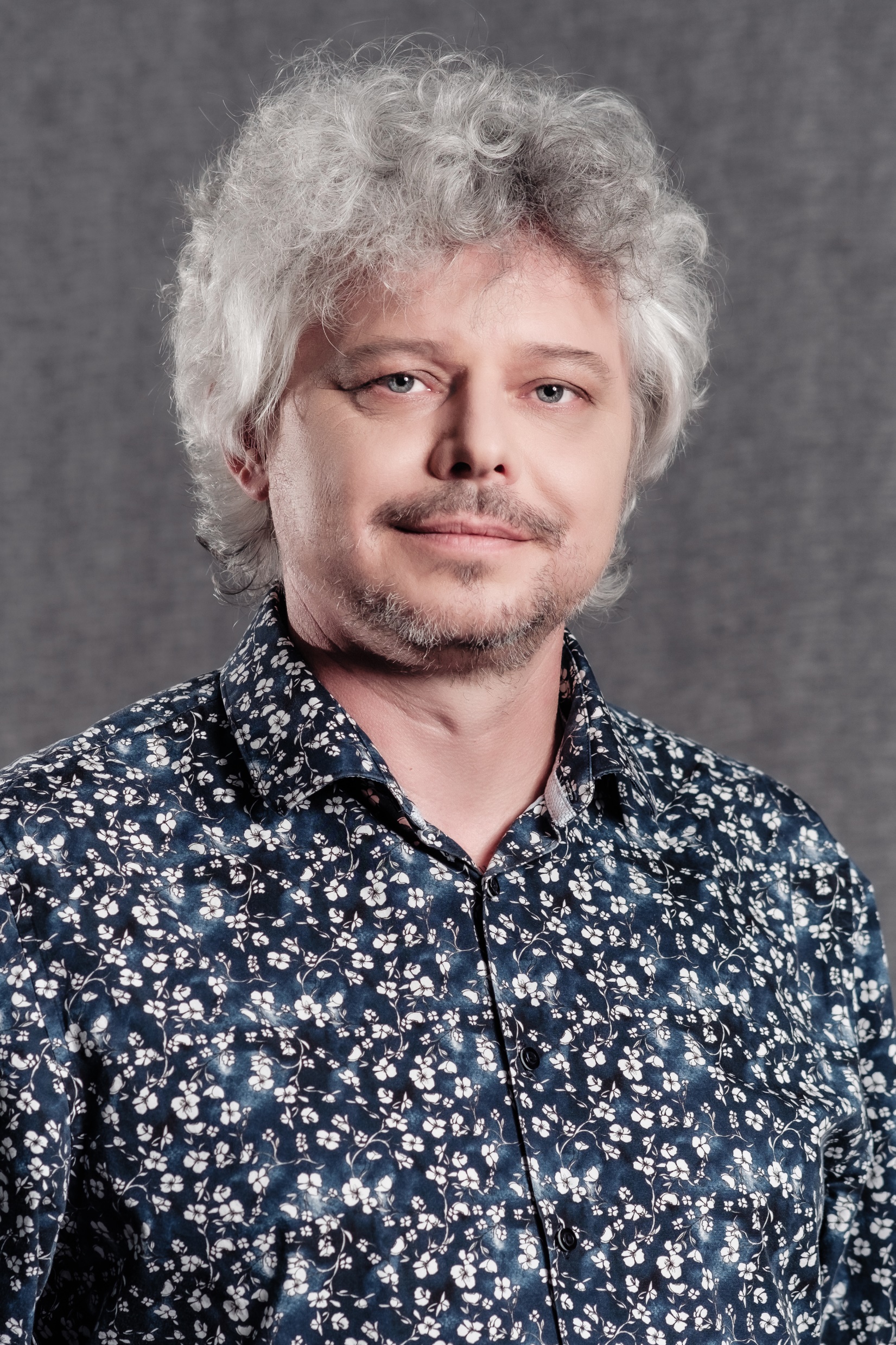 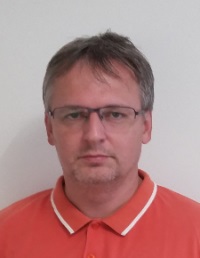 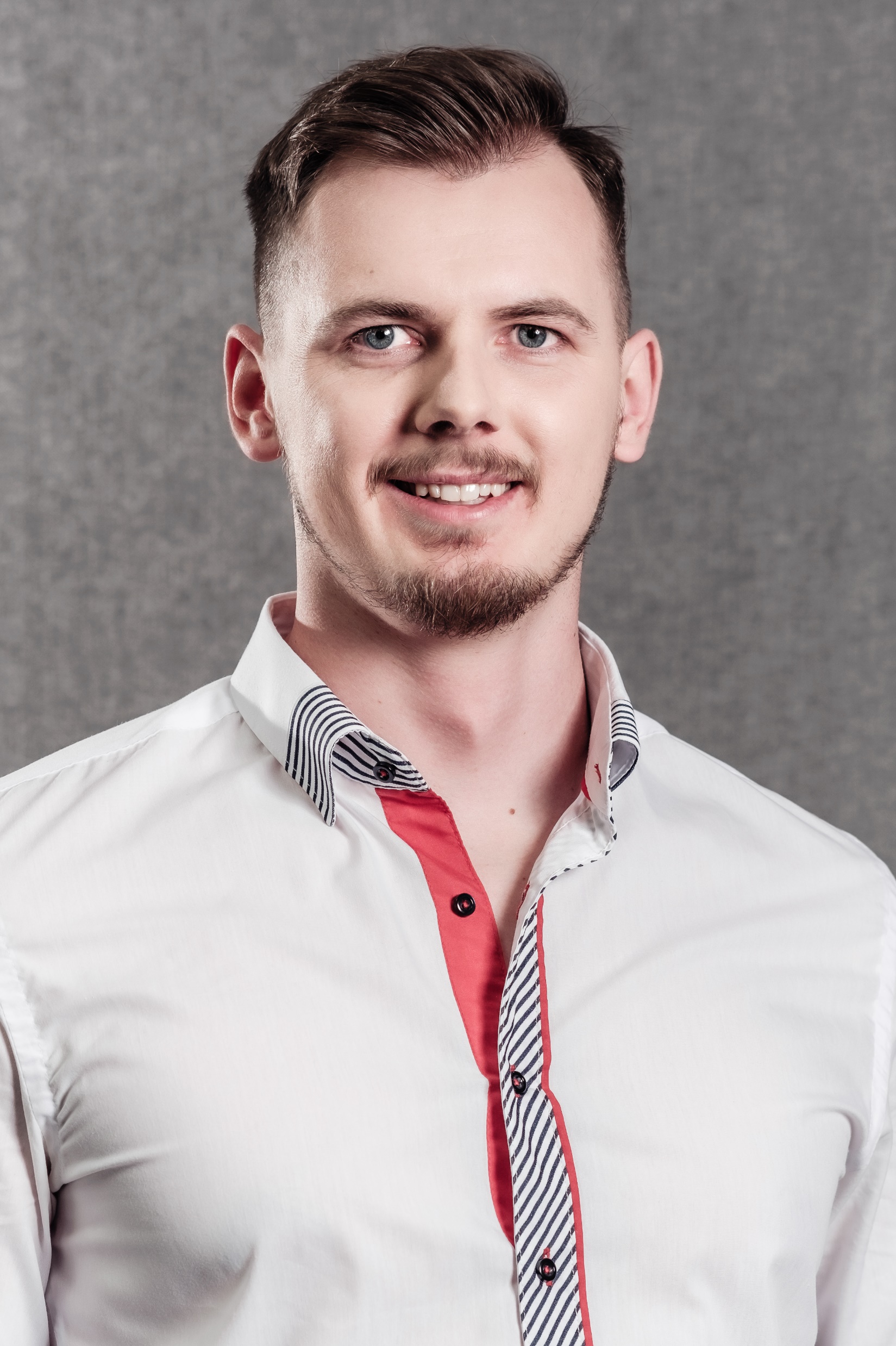 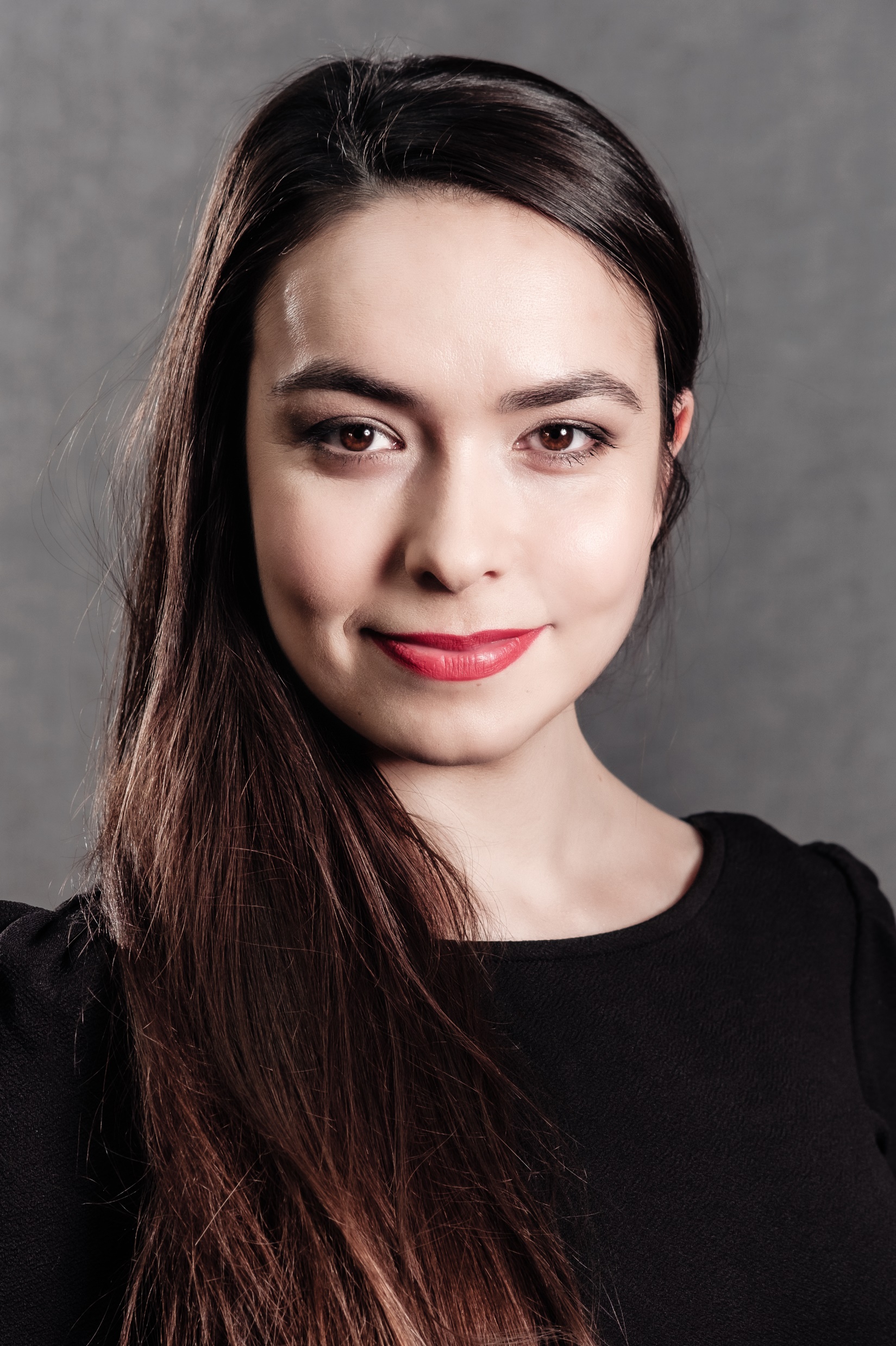 Lukáš Juříček
Jaromír Kabeláč
Lukáš Bobek
Michal Číhal
Petra Komárková
2/16
Posuzování předpjatých příčníků a zhlaví pilířů
Předpětí v mostním stavitelství
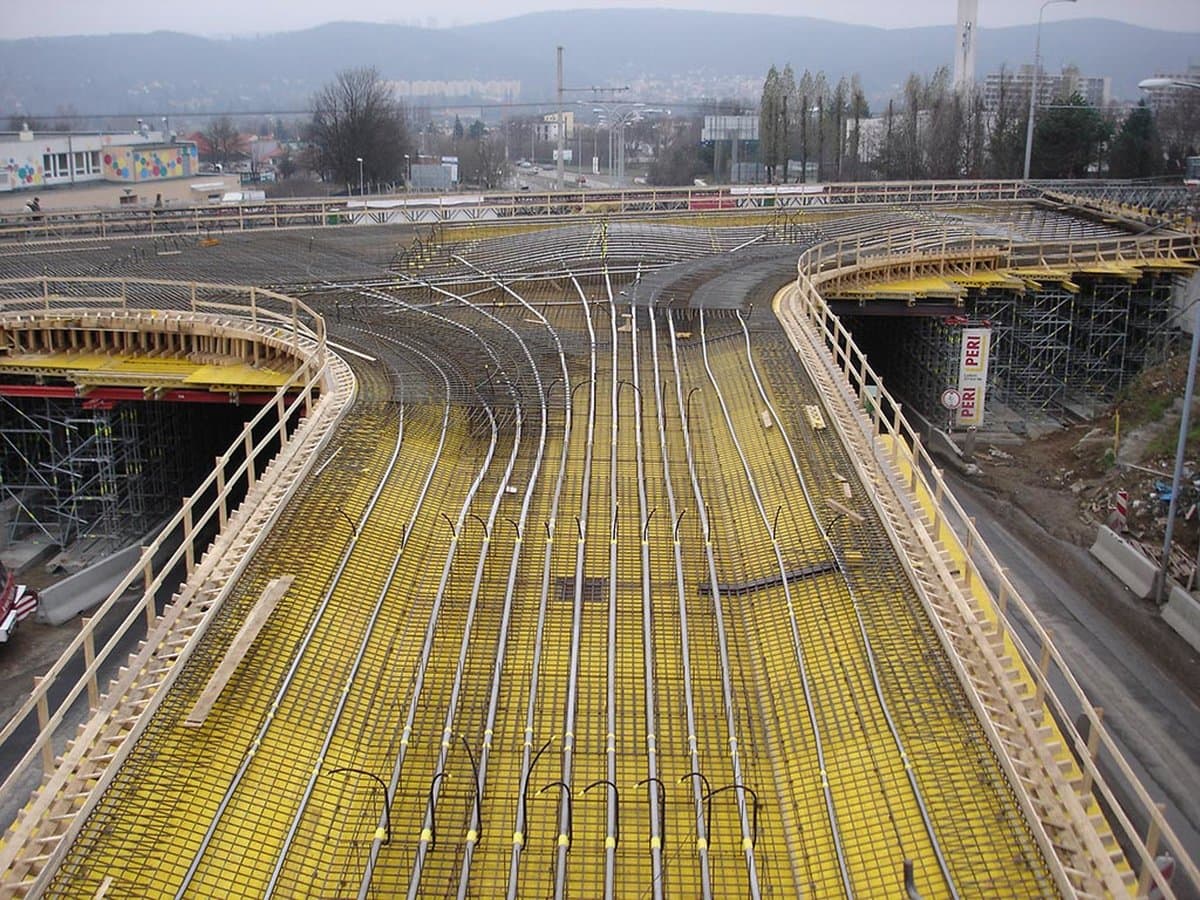 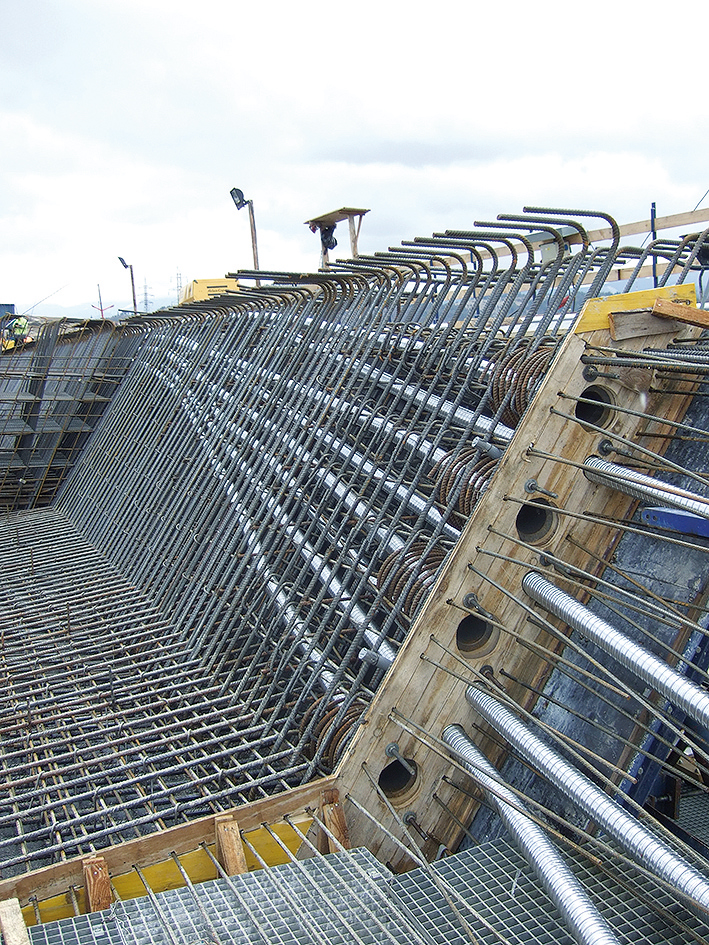 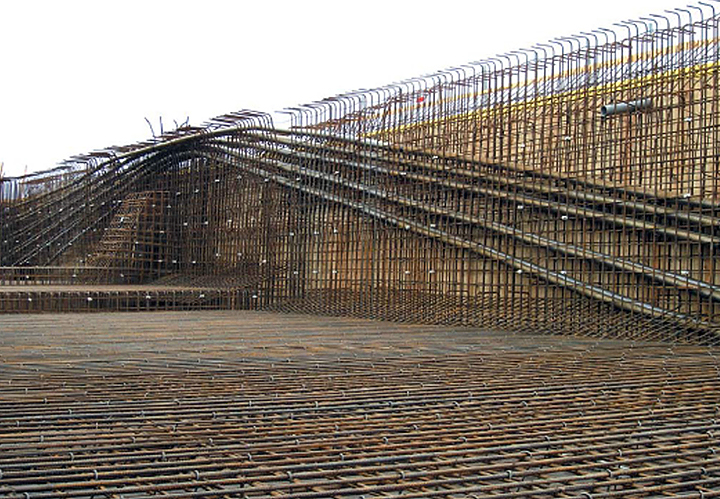 [Zdroj: www.firesta.cz/predpinani-a-staticke-zesilovani-konstrukci/korejska]
[Zdroj: www.freyssinet.cz/172-kabelove_kanalky]
[Zdroj: www.asb-portal.cz/stavebnictvi/inzenyrske-stavby/mosty/]
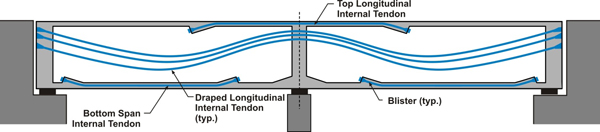 [Zdroj:  Guidelines for Sampling, Assessing, and Restoring Defective Grout in Prestressed Concrete Bridge Post-Tensioning Ducts]
3/16
Posuzování předpjatých příčníků a zhlaví pilířů
Příčníky a jiné oblasti diskontinuit
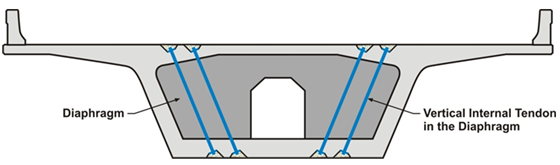 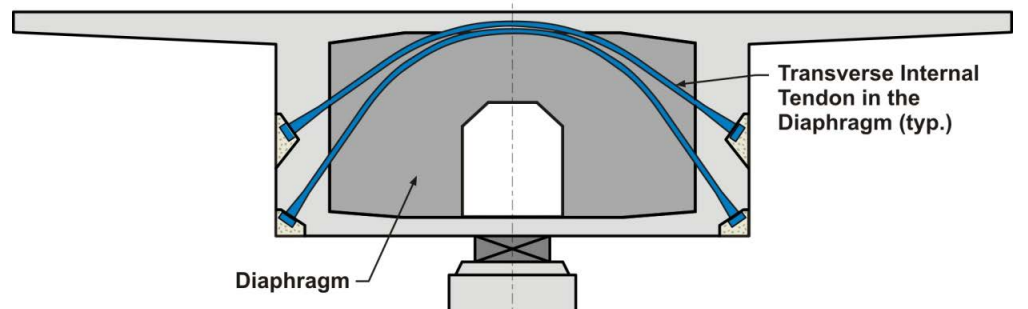 [Zdroj:  Guidelines for Sampling, Assessing, and Restoring Defective Grout in Prestressed Concrete Bridge Post-Tensioning Ducts]
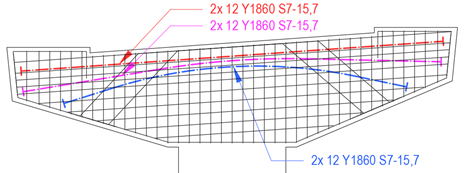 4/16
[Speaker Notes: Guidelines for Sampling, Assessing, and Restoring Defective Grout in Prestressed Concrete Bridge Post-Tensioning Ducts. US Department of Transportation, Federal Highway Administration]
Posuzování předpjatých příčníků a zhlaví pilířů
Proč předpínáme oblasti diskontinuit?
Zvýšení únosnosti
Zamezení trhlin
Optimální vedení výztuže v oblastech hlavních tahů
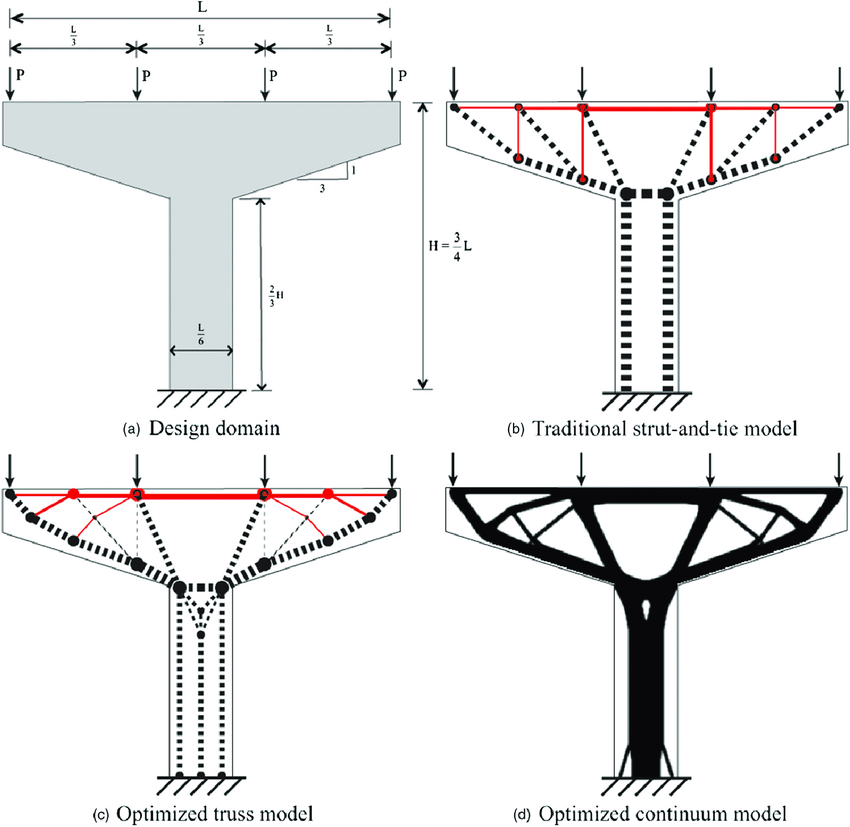 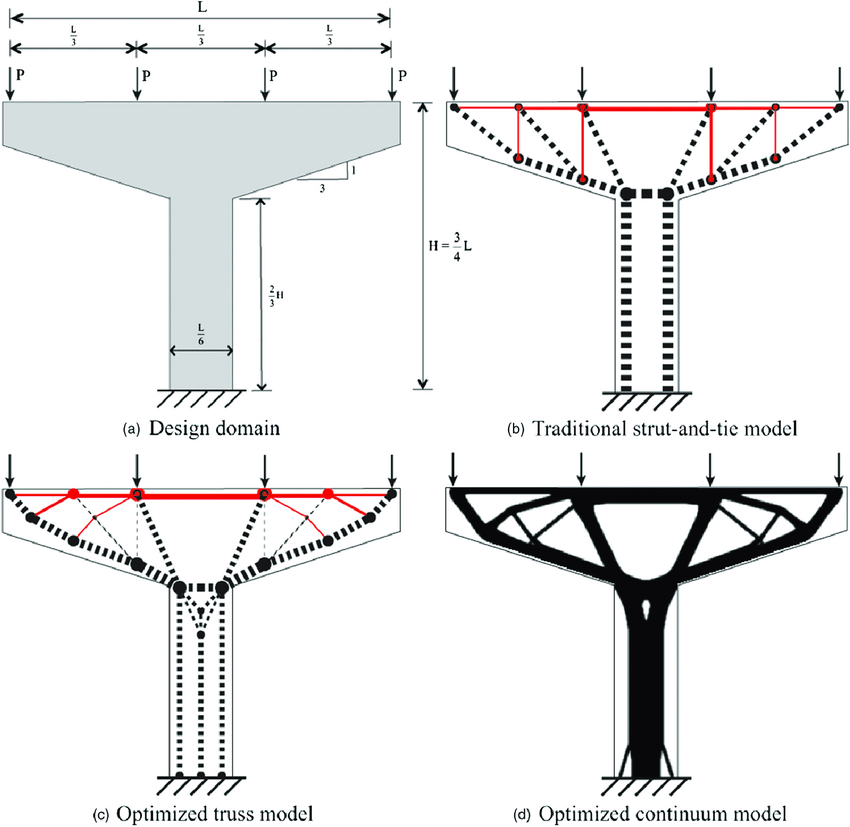 [Zdroj:  www.researchgate.net/publication/259865492_Reinforced_Concrete_Force_Visualization_and_Design_Using_Bilinear_Truss-Continuum_Topology_Optimization]
5/16
[Speaker Notes: https://www.researchgate.net/publication/259865492_Reinforced_Concrete_Force_Visualization_and_Design_Using_Bilinear_Truss-Continuum_Topology_Optimization]
Posuzování předpjatých příčníků a zhlaví pilířů
Současný přístup k posouzení
Metody Vzpěra-táhlo
Pokročilé 3D modely
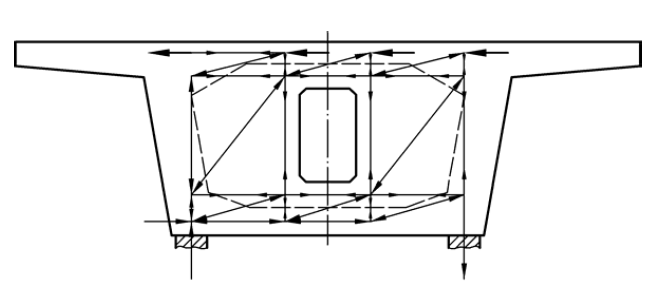 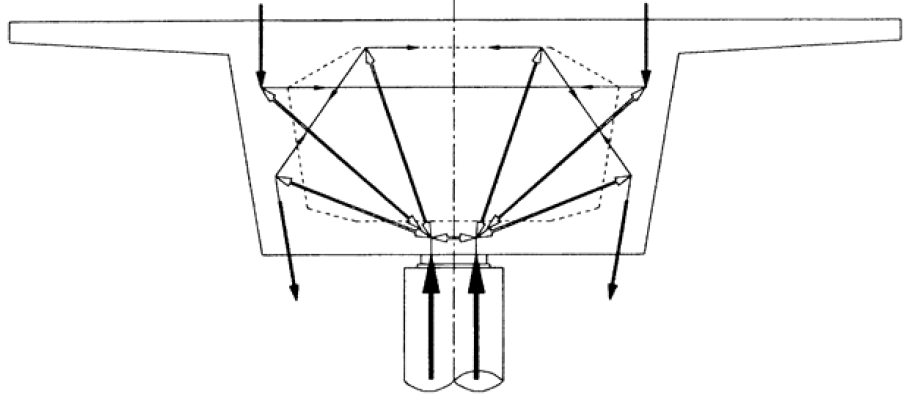 Podporový příčník
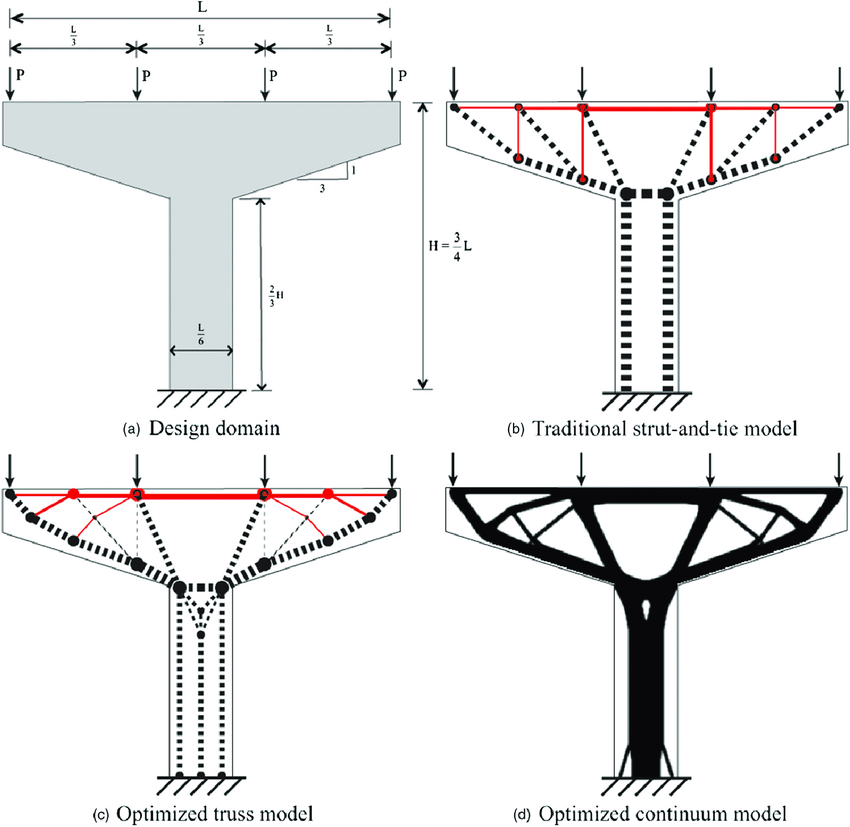 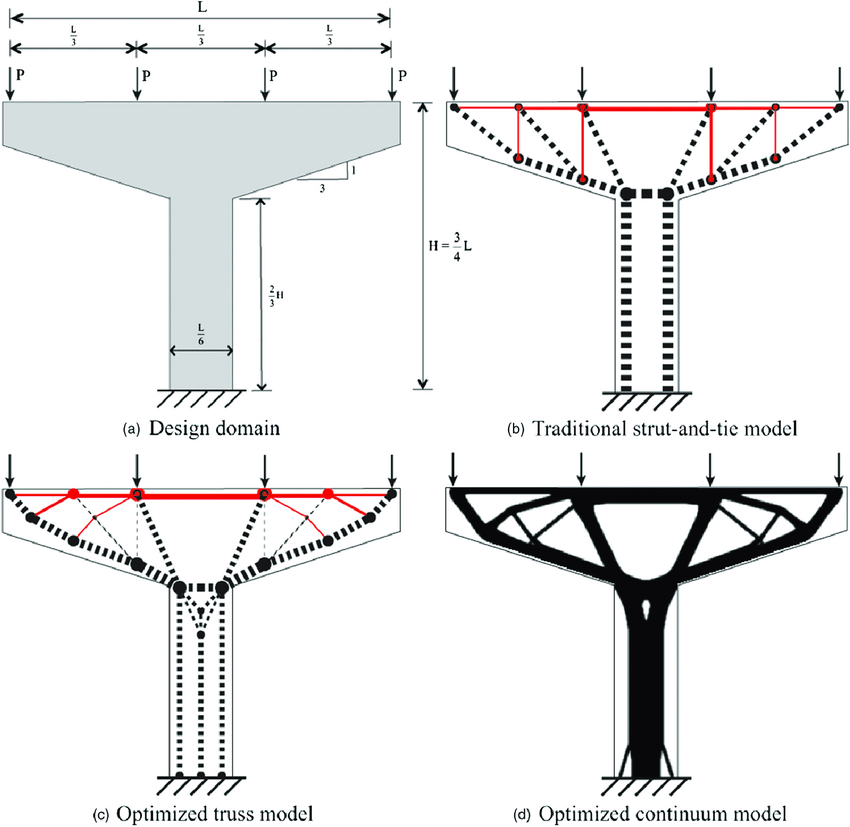 Zhlaví pilíře
[Zdroj:  www.researchgate.net/publication/259865492_Reinforced_Concrete_Force_Visualization_and_Design_Using_Bilinear_Truss-Continuum_Topology_Optimization]
6/16
[Speaker Notes: https://www.researchgate.net/publication/259865492_Reinforced_Concrete_Force_Visualization_and_Design_Using_Bilinear_Truss-Continuum_Topology_Optimization]
Posuzování předpjatých příčníků a zhlaví pilířů
CSFM – popis modelu
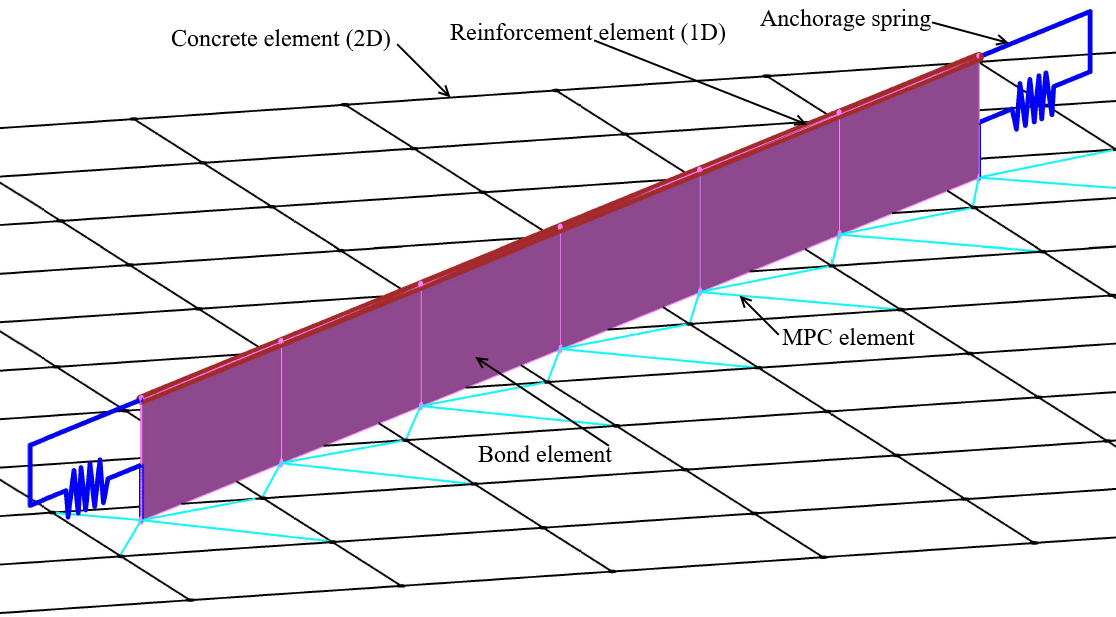 2D stěnová napjatost

Tlakové změkčení betonu

Tahové ztužení mezi trhlinami

Beton v tahu zanedbán

Stabilizovaný a nestabilizovaný model trhlin


Materiálové diagramy (betonu, betonářské a předpínací výztuže) definované v EN 1992-1-1
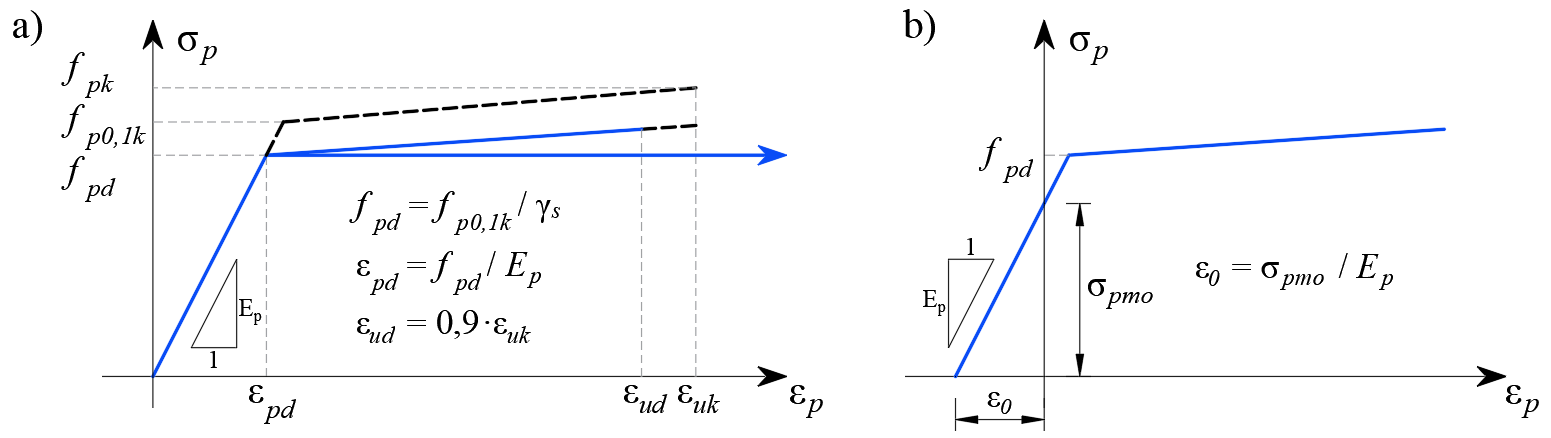 7/16
[Speaker Notes: https://www.researchgate.net/publication/259865492_Reinforced_Concrete_Force_Visualization_and_Design_Using_Bilinear_Truss-Continuum_Topology_Optimization]
Posuzování předpjatých příčníků a zhlaví pilířů
Předem předpjatá soudržná výztuž
Stanovení počátečního napětí a přetvoření předpínací výztuže

Předpokládá se, že napětí od předpětí je nižší jako návrhová  mez kluzu (jsou splněny podmínky definované v ČSN EN 1992-1-1 kap. 5.10.3)

Působení předem předpjaté výztuže je fyzikálně ekvivalentní podchlazení výztuže a je modelován počátečním přetvořením obdobně jako u zatížení teplotou
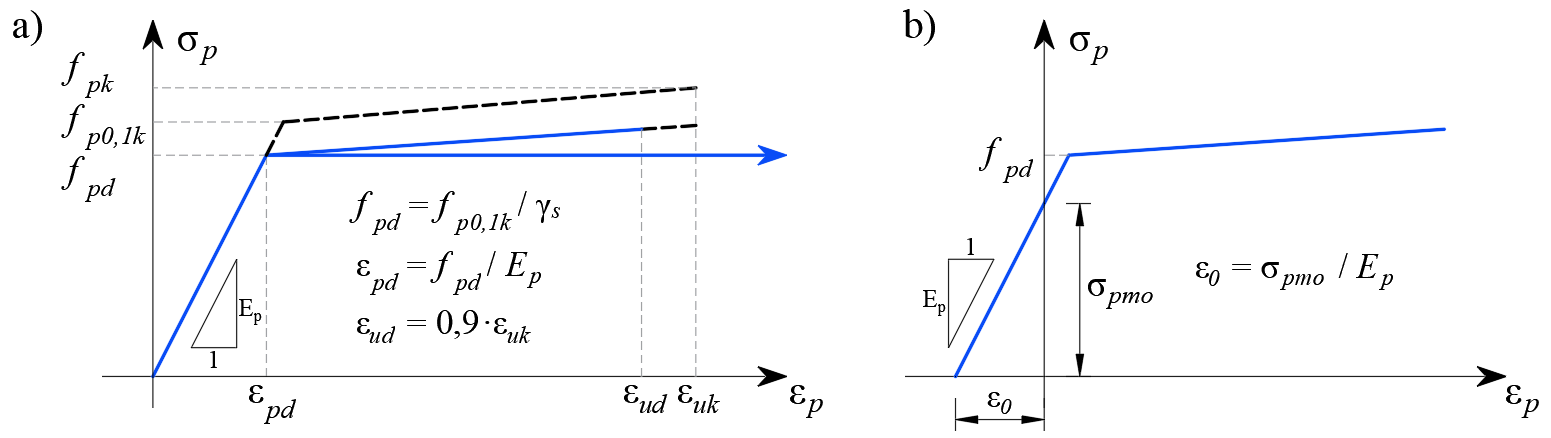 εo  .  .  .  počáteční přetvoření od předpětí
σpm0 .  .  napětí po zakotvení
Ep  .  .  . Youngův modul pružnosti předpínací výztuže
8/16
[Speaker Notes: https://www.researchgate.net/publication/229369086_A_methodological_approach_for_finite_element_modeling_of_pretensioned_concrete_members_at_the_release_of_pretensioning]
Posuzování předpjatých příčníků a zhlaví pilířů
Předem předpjatá soudržná výztuž
Kotvení předem předpjaté výztuže

adheze výztuže a betonu na molekulární úrovni

tření vzniklé na rozmezí povrchu výztuže a betonu

mechanické zatlačení spirálovité výztuže do betonu

zvětšení průměru předpínací výztuže známé jako klínový mechanismus, nebo Hoyerův efekt
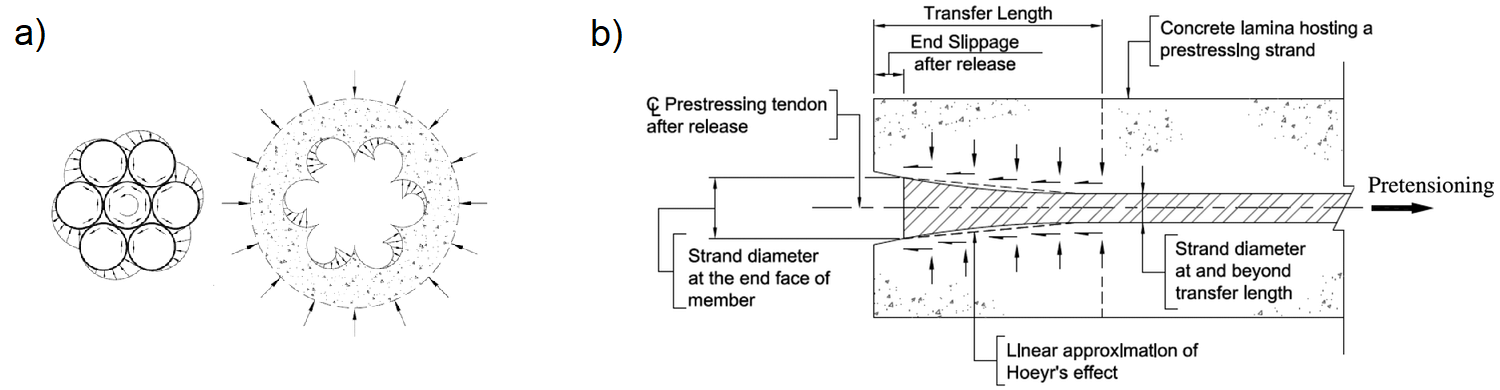 9/16
[Speaker Notes: https://www.researchgate.net/publication/229369086_A_methodological_approach_for_finite_element_modeling_of_pretensioned_concrete_members_at_the_release_of_pretensioning
DERKOWSKI, Wit a Marcin DYBA. Behaviour of End Zone of Pre-tensioned Concrete Elements. Procedia Engineering]
Posuzování předpjatých příčníků a zhlaví pilířů
Dodatečně předpjatá soudržná výztuž
Stanovení počátečního napětí a přetvoření předpínací výztuže

Krok 1 – předpínání konstrukce – předpínací výztuž není zahrnuta do tuhosti konstrukce
Krok 2 – ostatní stálé zatížení
Krok 3 – proměnné zatížení
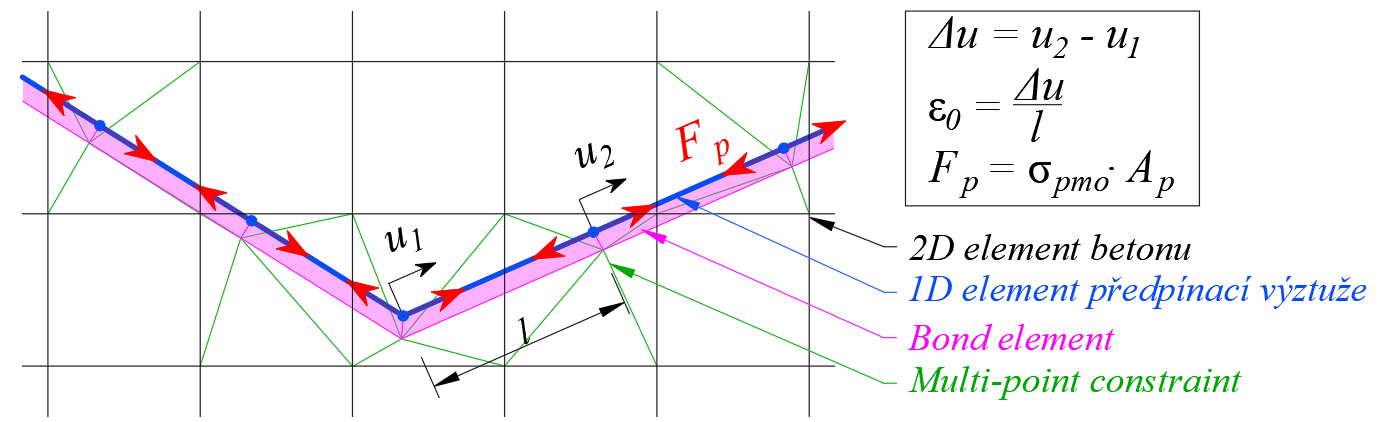 10/16
Posuzování předpjatých příčníků a zhlaví pilířů
Praktický příklad – zhlaví pilíře
Hlavice pilíře dvoutrámového mostu D1 Budimír – Bidovce (Slovensko)
Beton C35/45
Šířka 8,40 m, tloušťka 1,40 m
6 kabelů 12x Y1860 S7-15,7
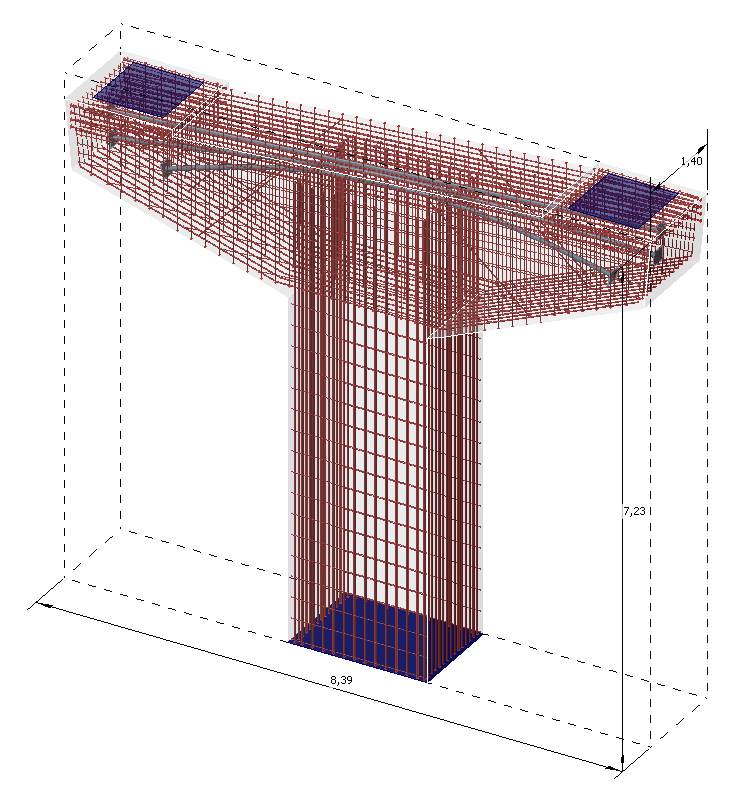 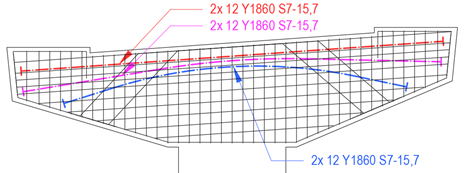 11/16
Posuzování předpjatých příčníků a zhlaví pilířů
Praktický příklad – zhlaví pilíře
Hlavice pilíře dvoutrámového mostu D1 Budimír – Bidovce (Slovensko)
Maximální únosnost 9 525 kN na jedno ložisko
Porušení prvku je způsobeno drcením betonu
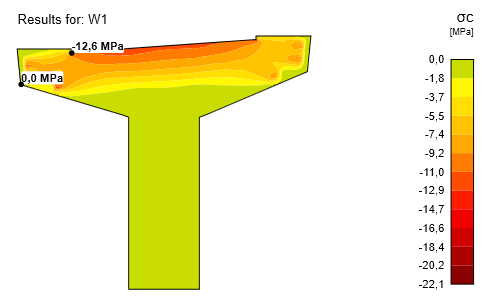 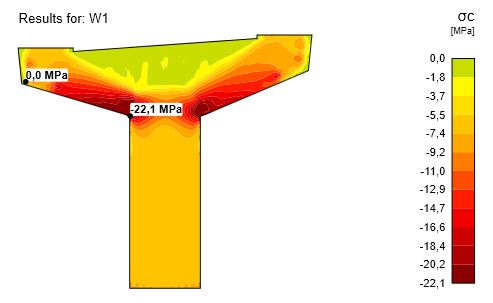 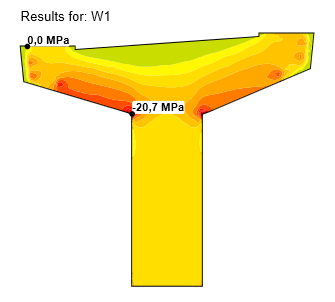 3. Proměnné zatížení
2. Stálé zatížení
1. Předpínání
12/16
Posuzování předpjatých příčníků a zhlaví pilířů
Praktický příklad – podporový příčník
Podporový příčník komorového mostu
Beton C35/45
Šířka 11,25 m, tloušťka 1,50 m
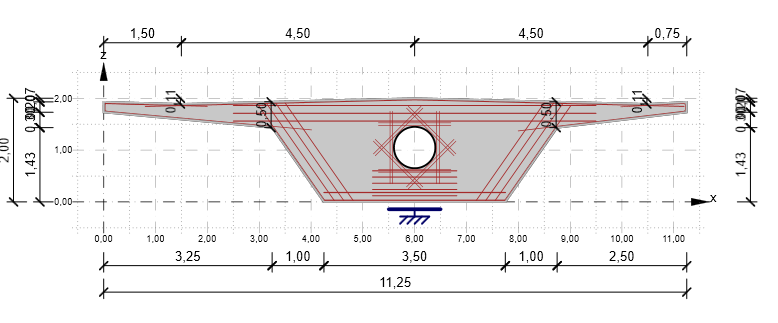 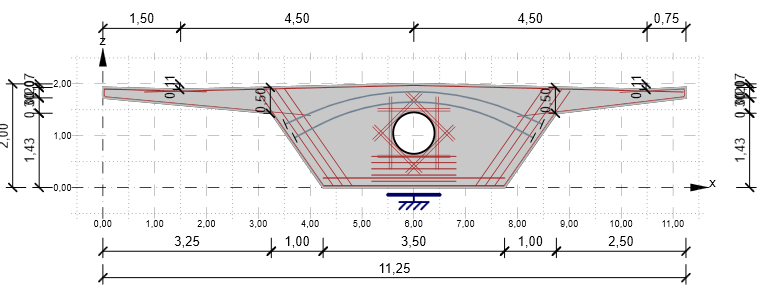 Tři vrstvy 10x ϕ20 B500B                 vs.                  2 kabely 5x Y1860 S7-15,2
13/16
Posuzování předpjatých příčníků a zhlaví pilířů
Praktický příklad – podporový příčník
Podporový příčník komorového mostu
Redukce napětí v hlavní tahové výztuži a také ve smykové výztuži
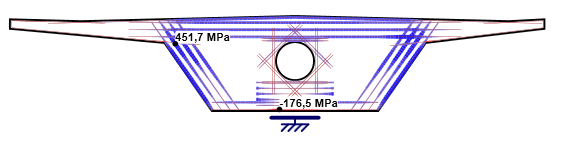 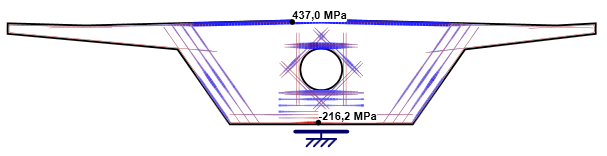 Redukce šířky trhlin
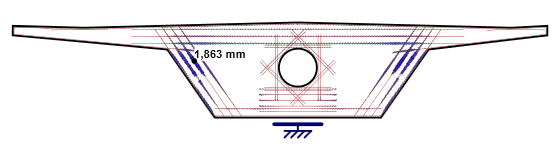 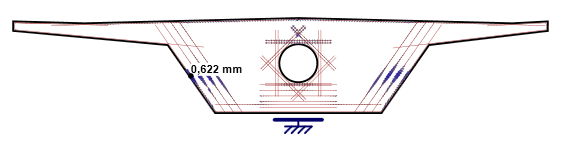 Tři vrstvy 10x ϕ20 B500B                 vs.                  2 kabely 5x Y1860 S7-15,2
14/16
Posuzování předpjatých příčníků a zhlaví pilířů
Závěr
Předpětí je velmi účinná technologie umožňující návrh štíhlé a odolné konstrukce.
Vhodná aplikace předpětí redukuje vznik trhlin a tak prodlužuje životnost konstrukce
Díky pokročilému vývoji nástrojů pro posuzování lze uvažovat s vlivy předpětí i v oblastech diskontinuit
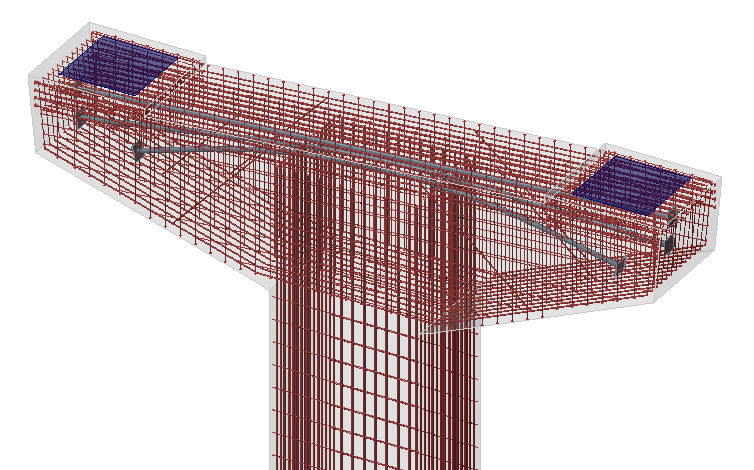 15/16
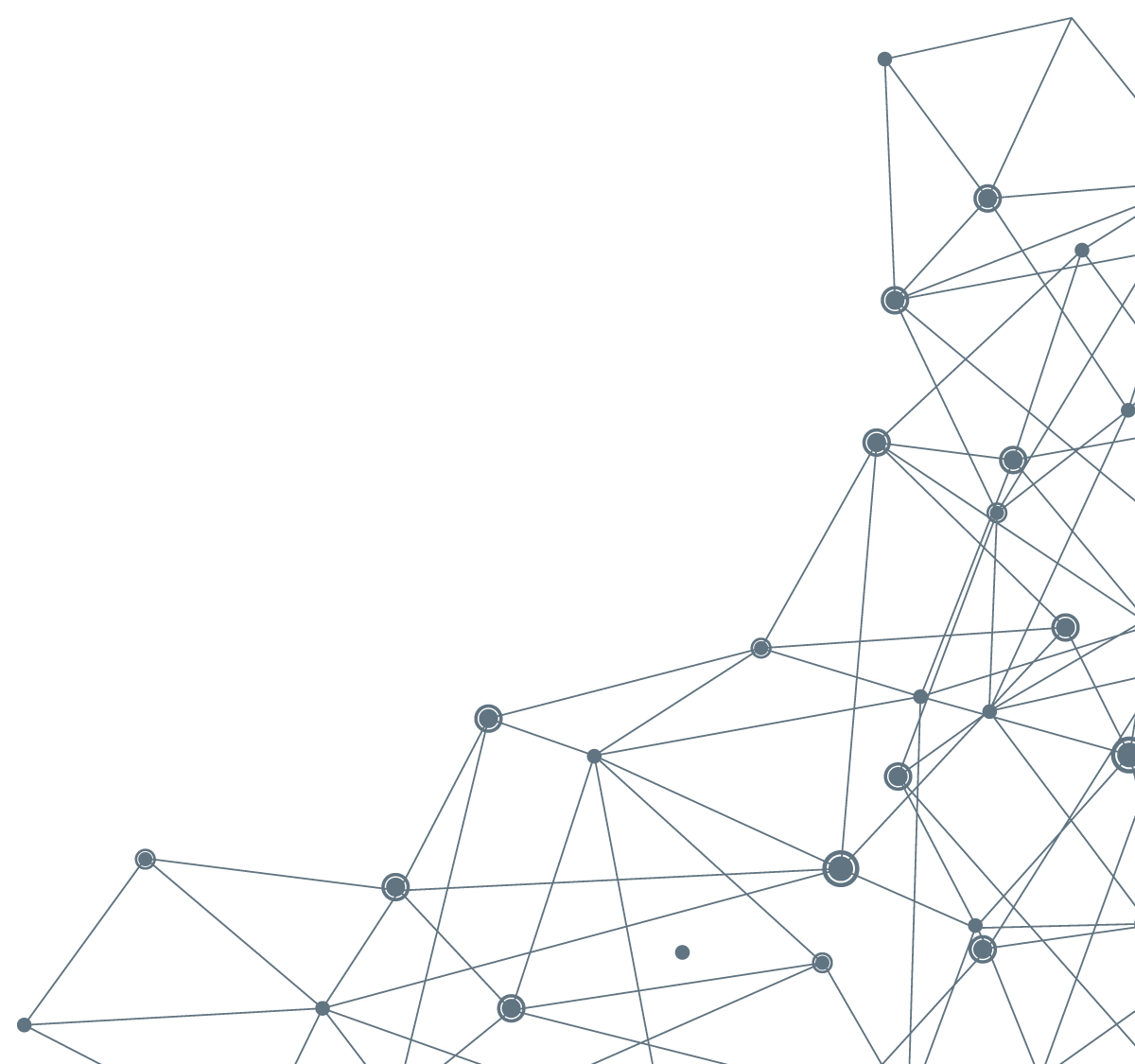 Děkuji za pozornost.
16/16
Posuzování předpjatých příčníků a zhlaví pilíře
Praktický příklad – podporový příčník
Podporový příčník komorového mostu
Beton C35/45
Šířka 11,25 m, tloušťka 1,50 m
Tři vrstvy 10x ϕ20 B500B                          vs.                        2 kabely 5x Y1860 S7-15,2
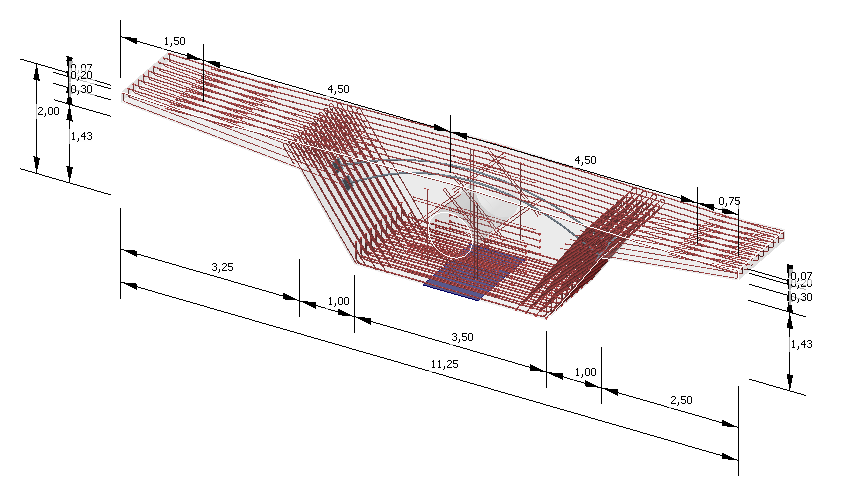 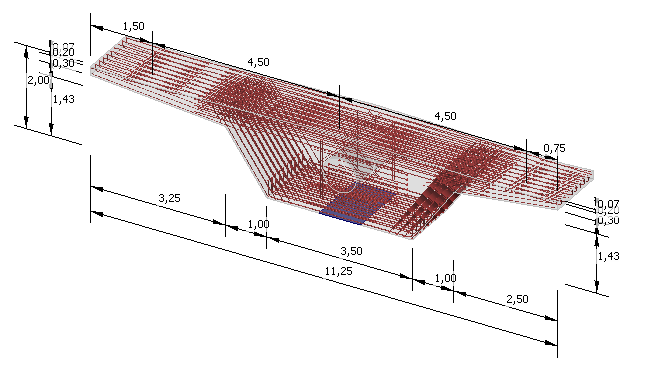 17